PROBLEM TILES
SOLUTION  TILES
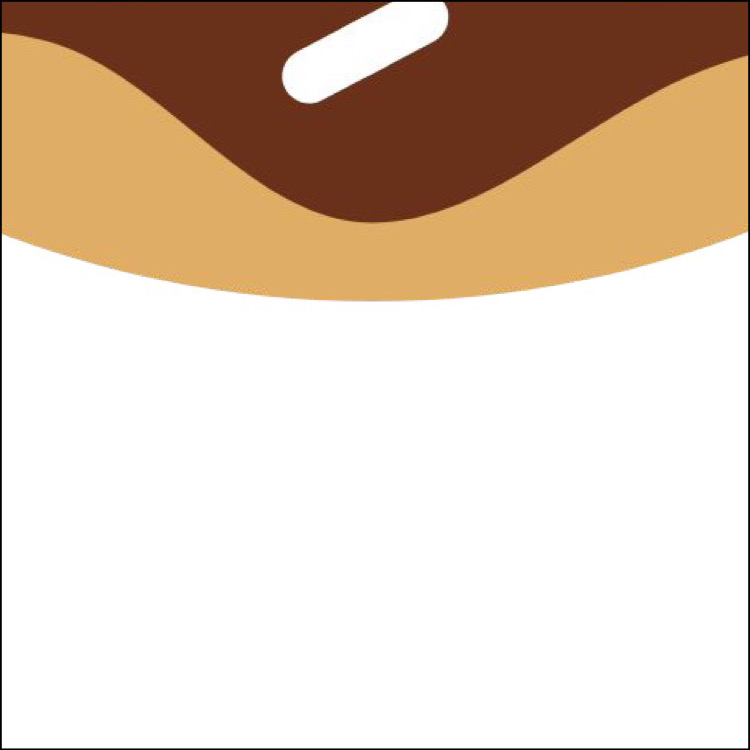 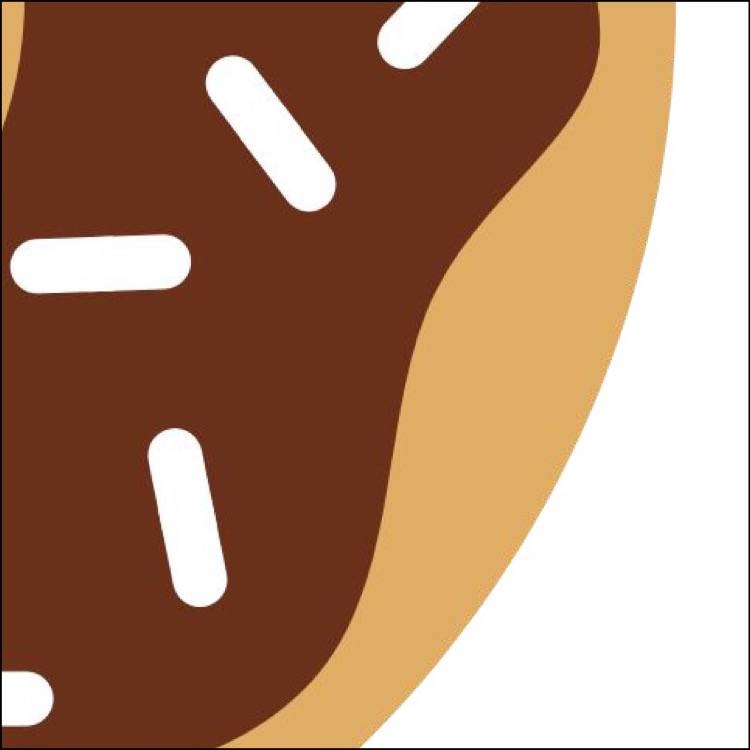 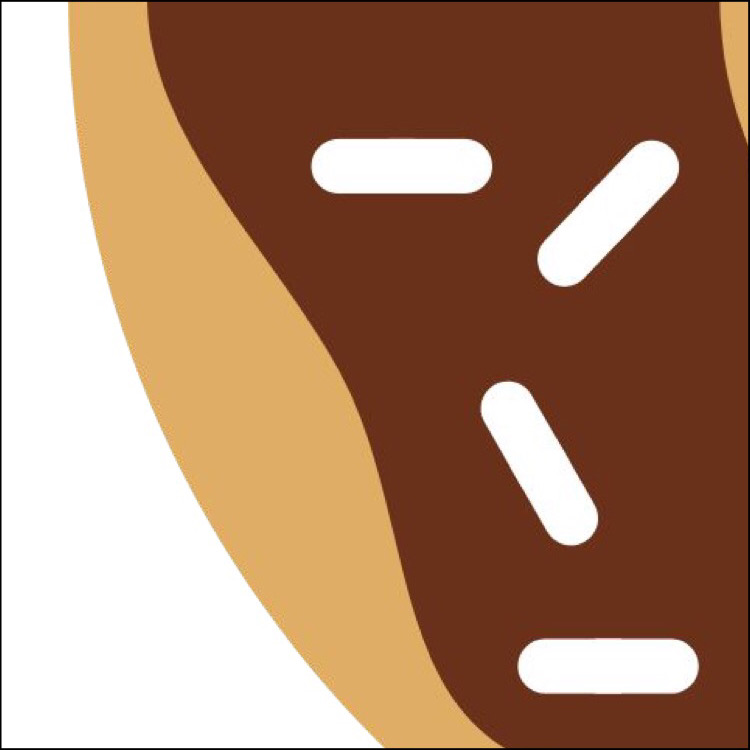 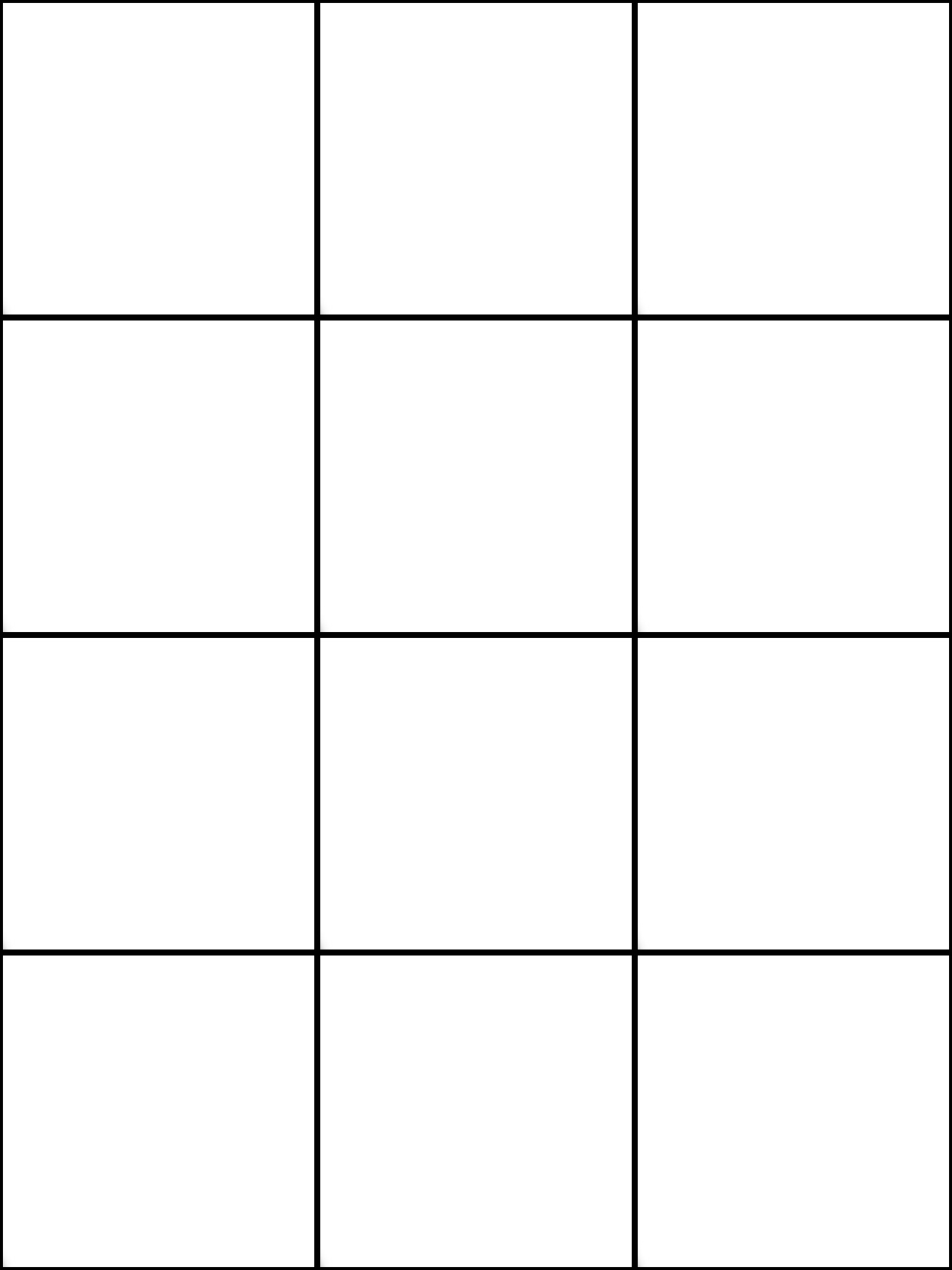 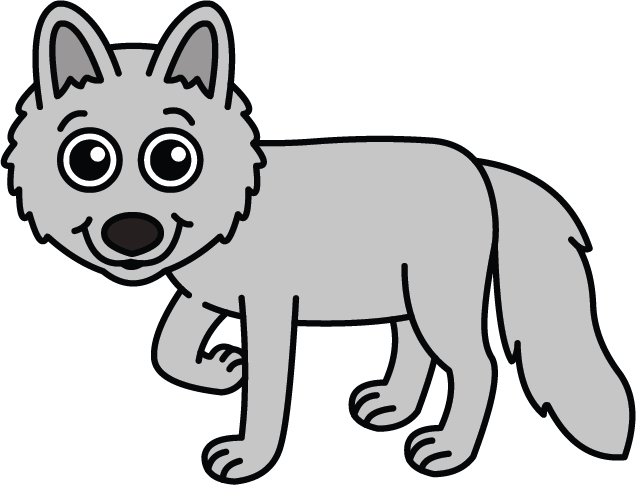 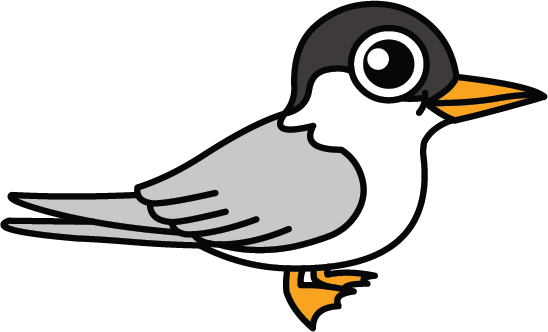 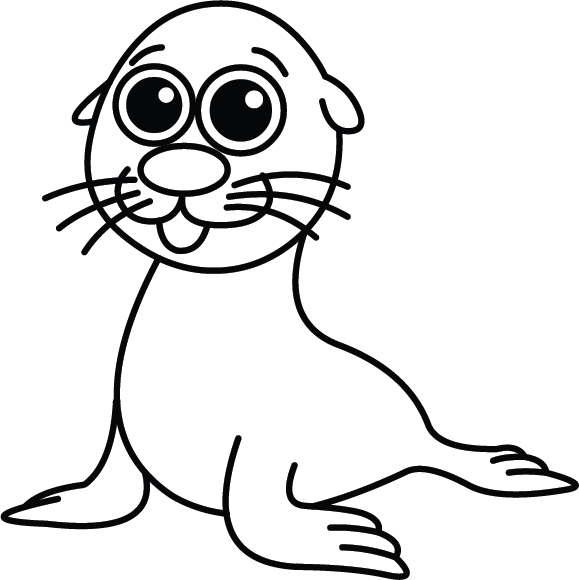 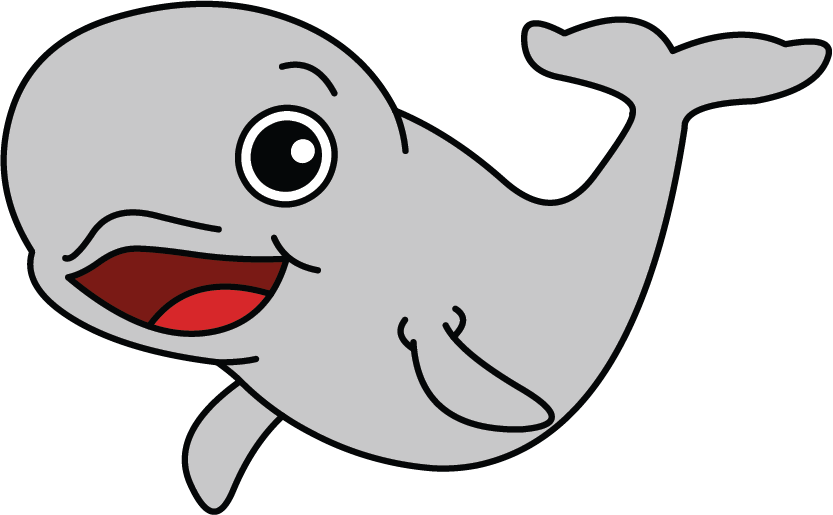 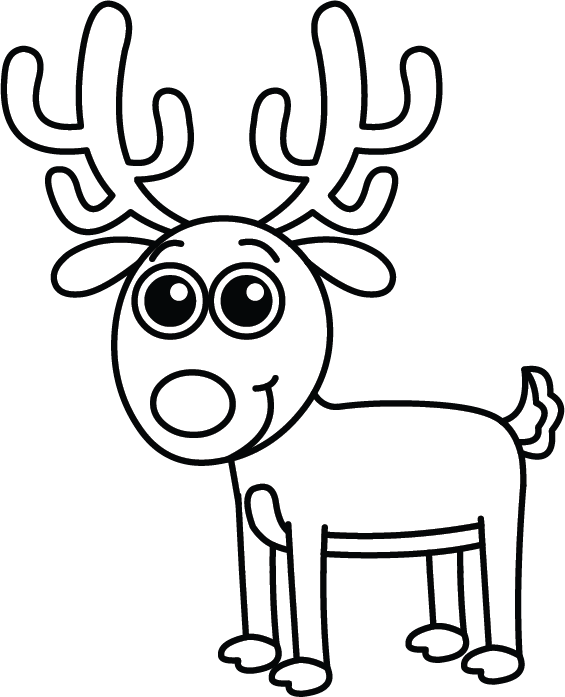 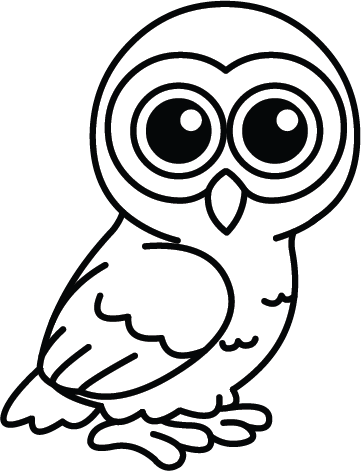 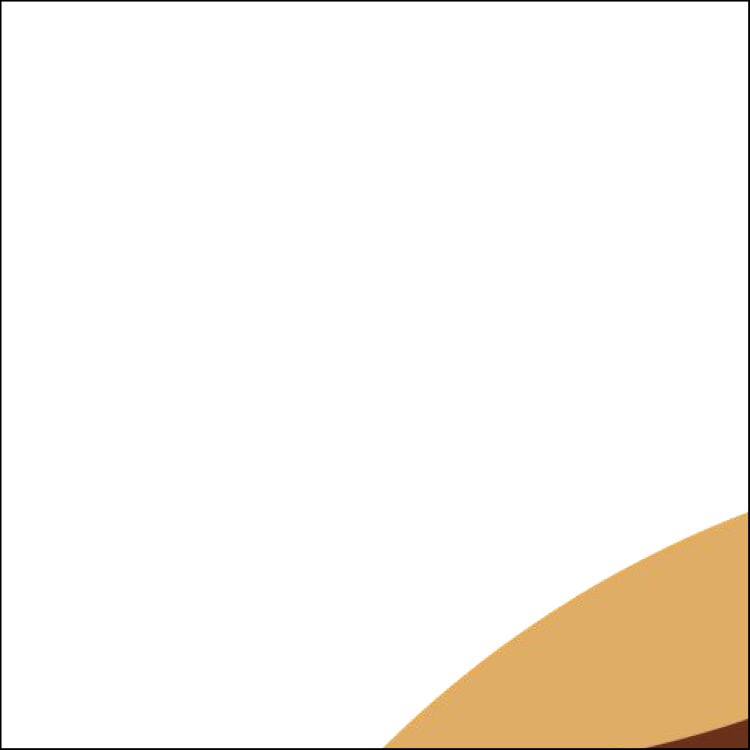 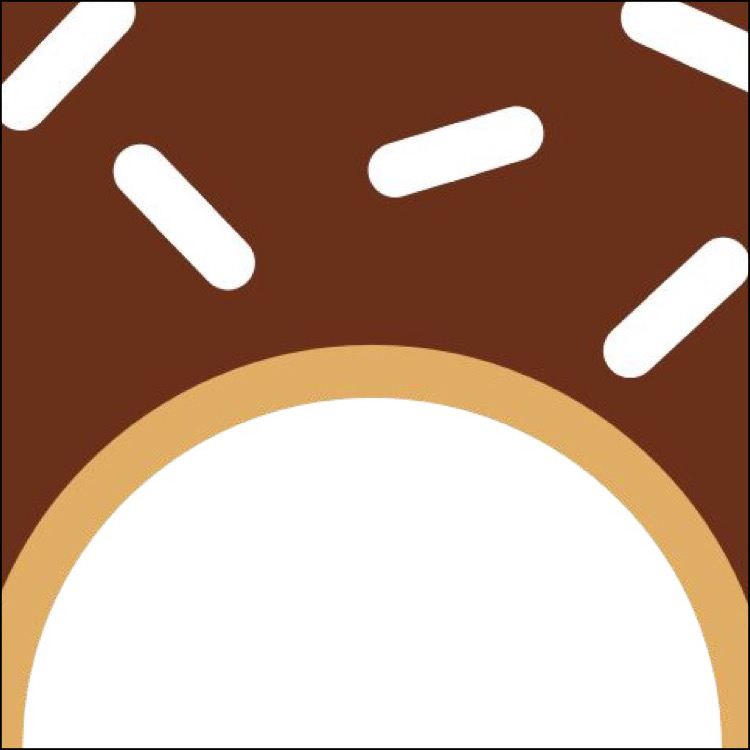 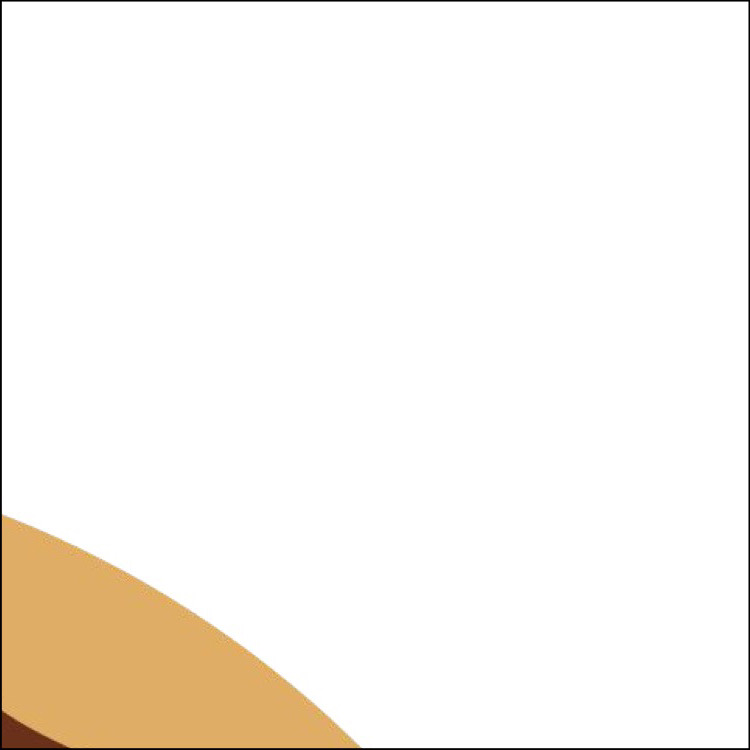 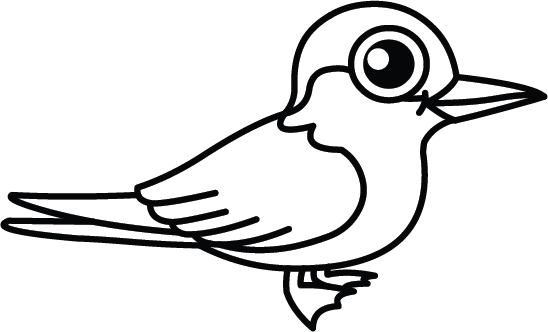 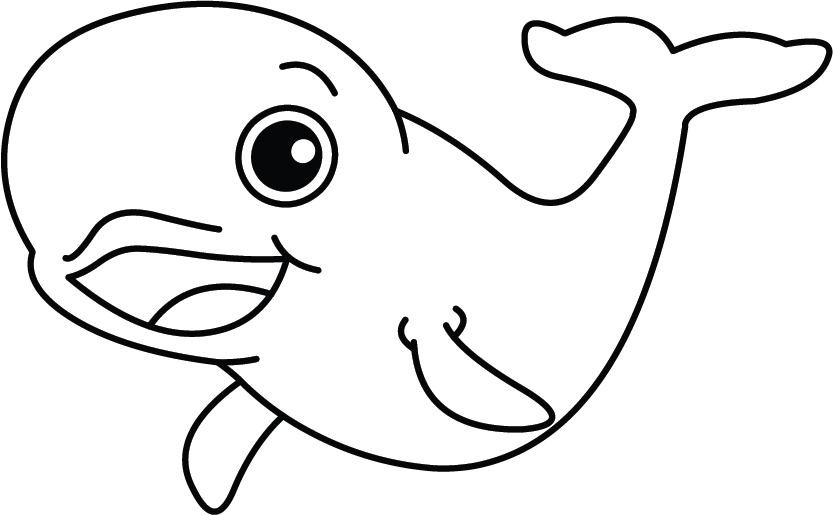 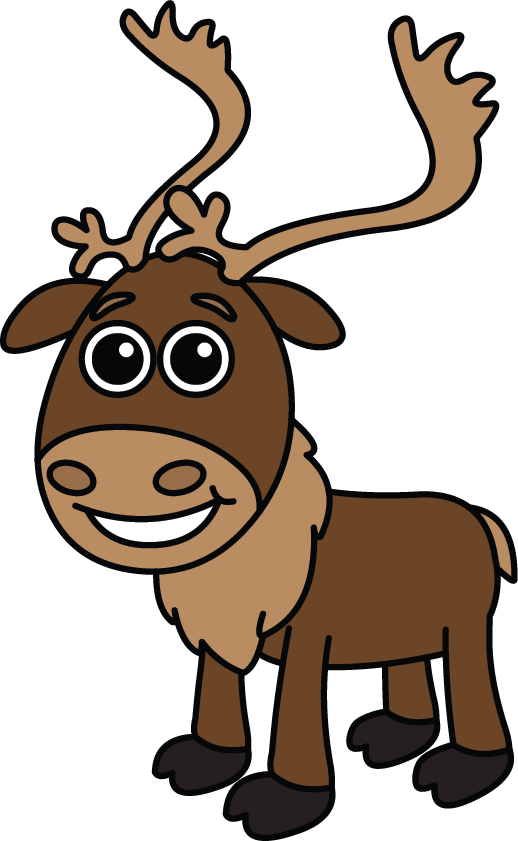 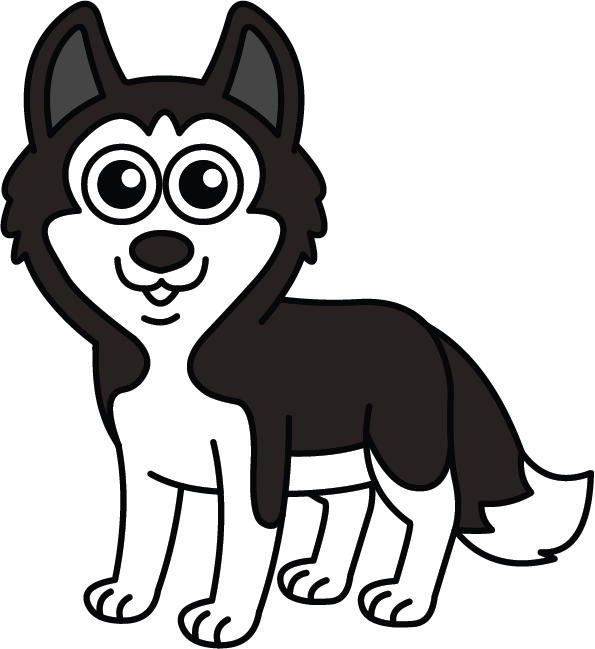 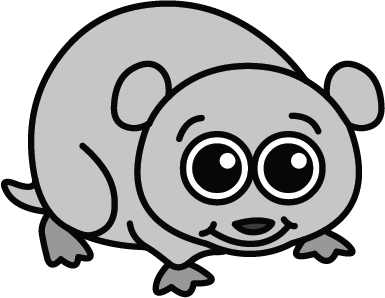 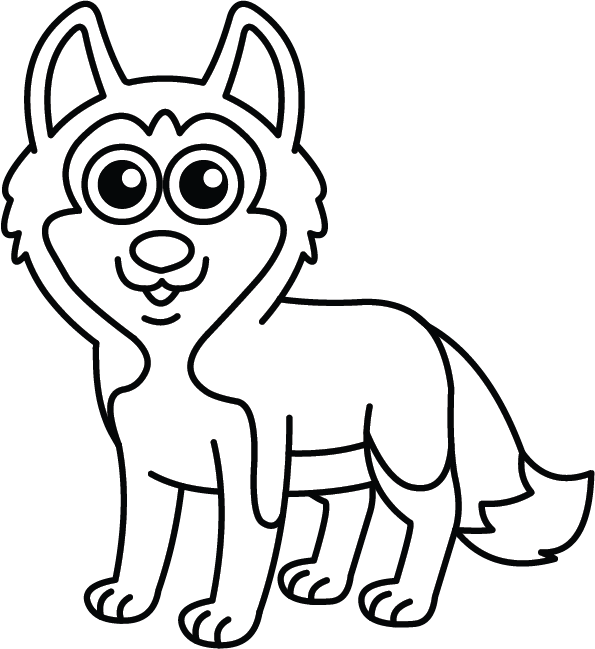 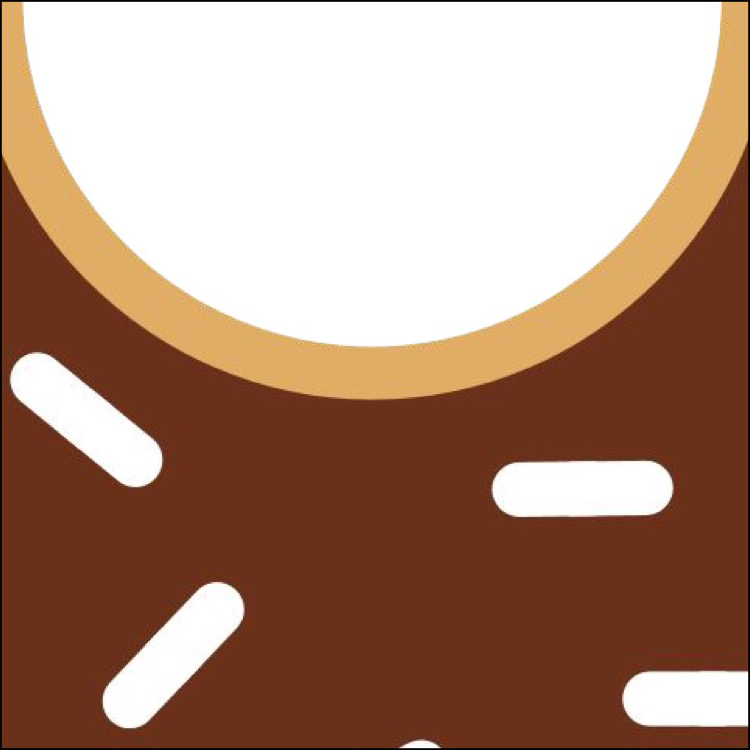 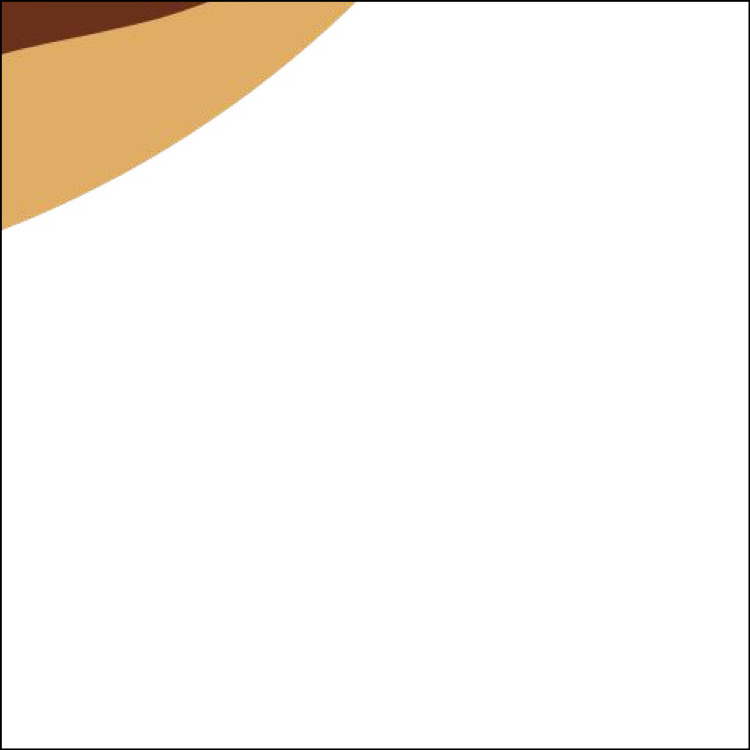 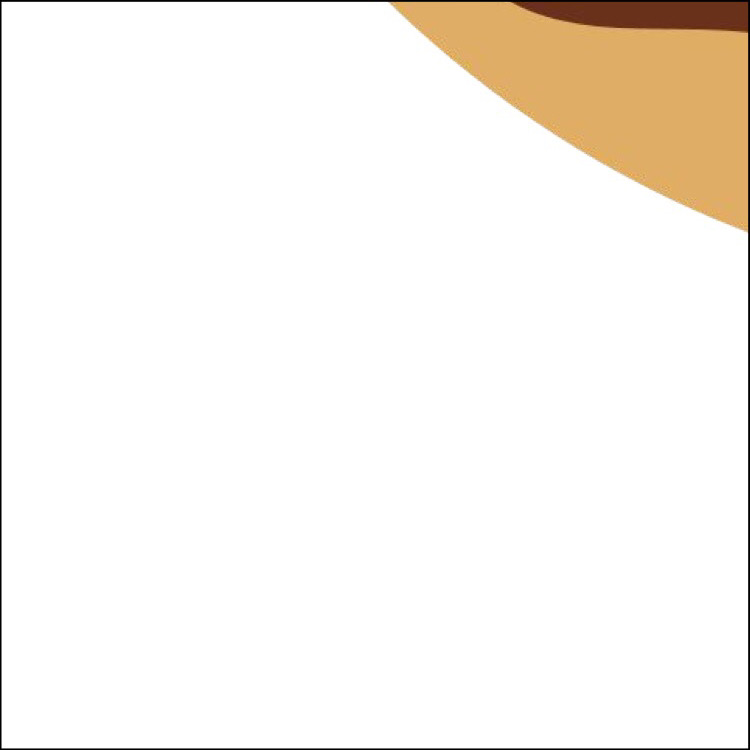 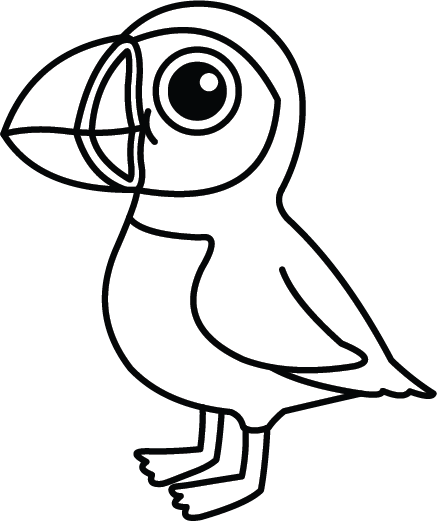 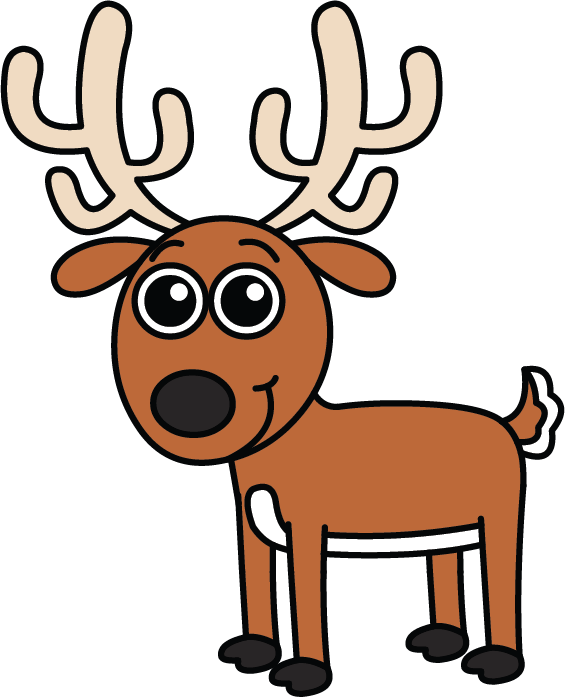 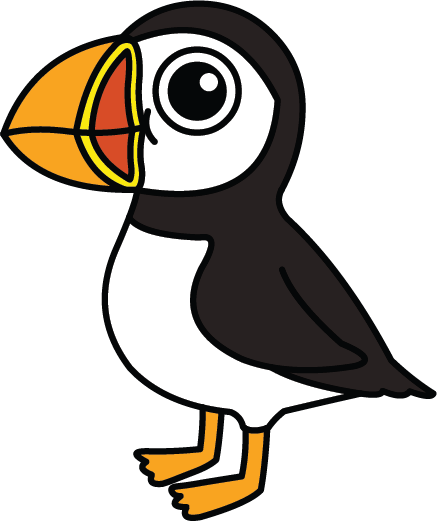 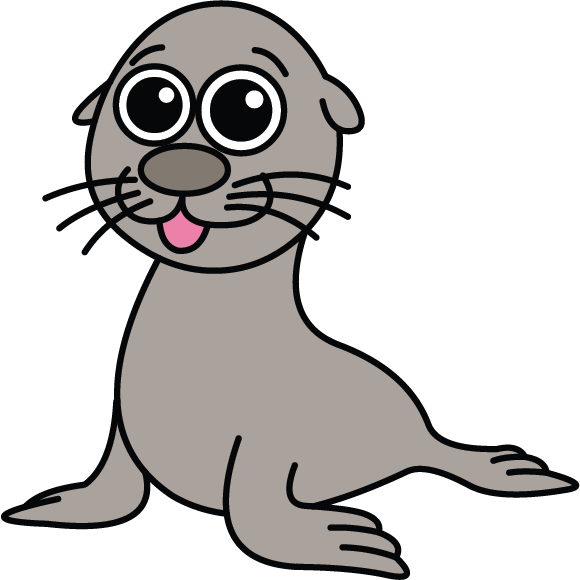 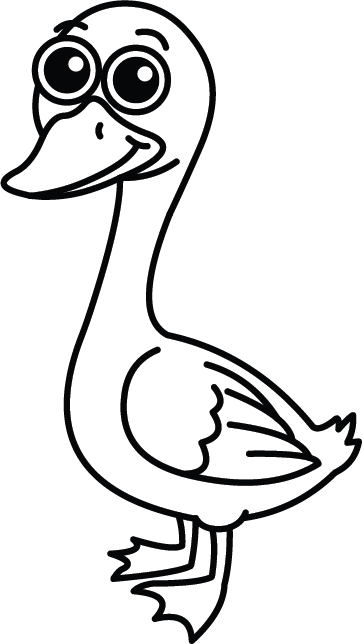 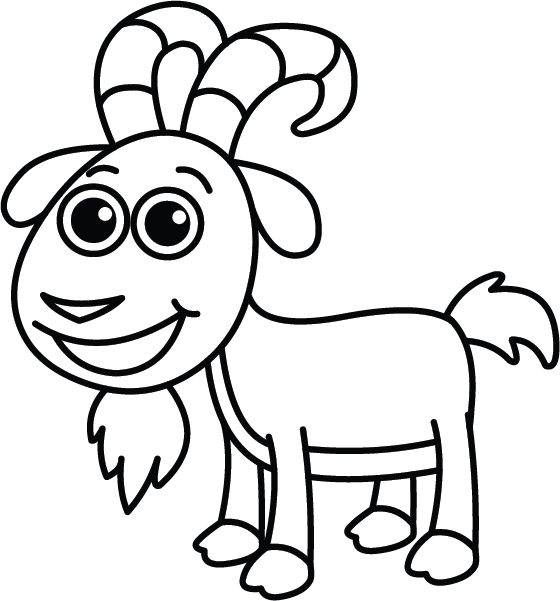 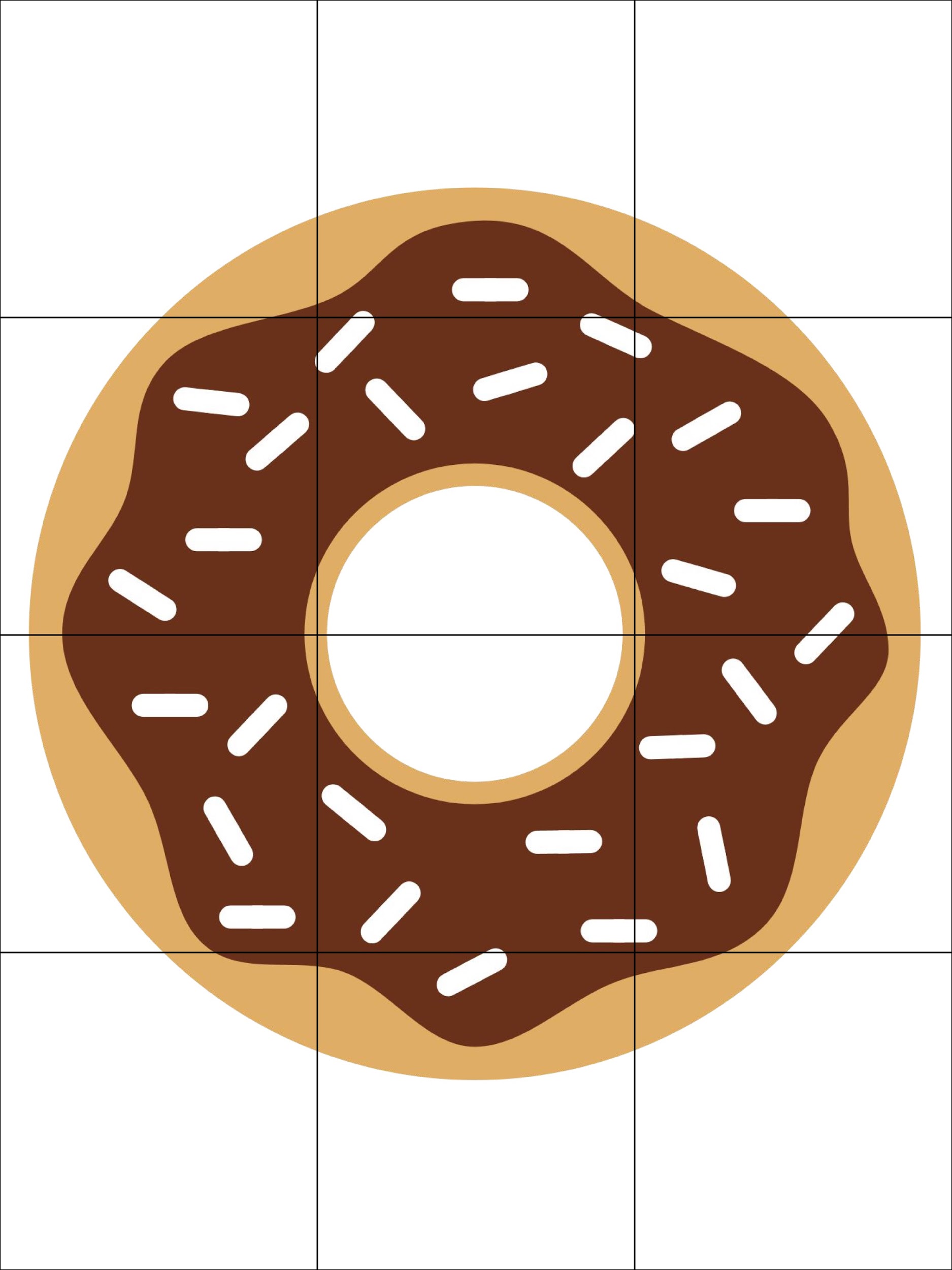 When you’re finished, move this rectangle to reveal the picture and check your work. 

© Brittany Washburn
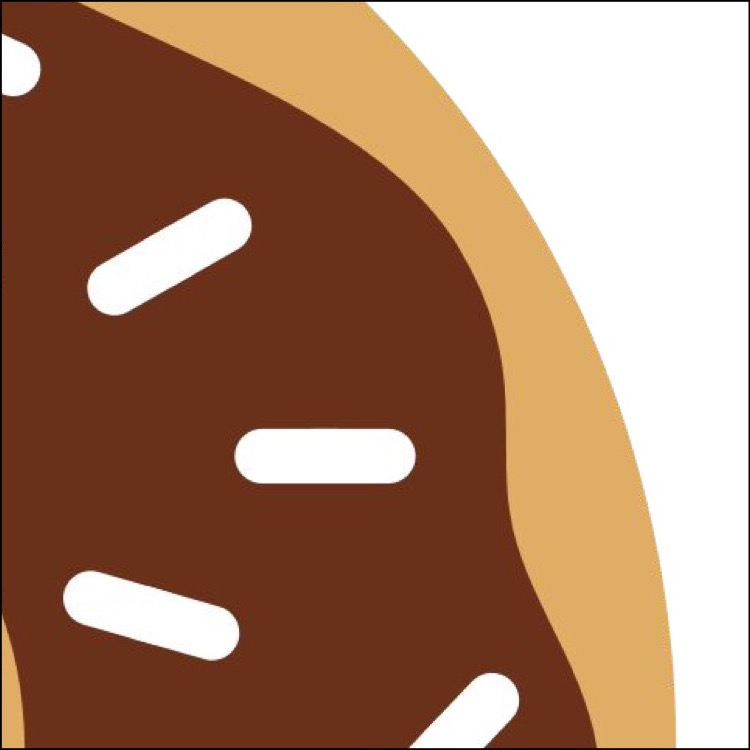 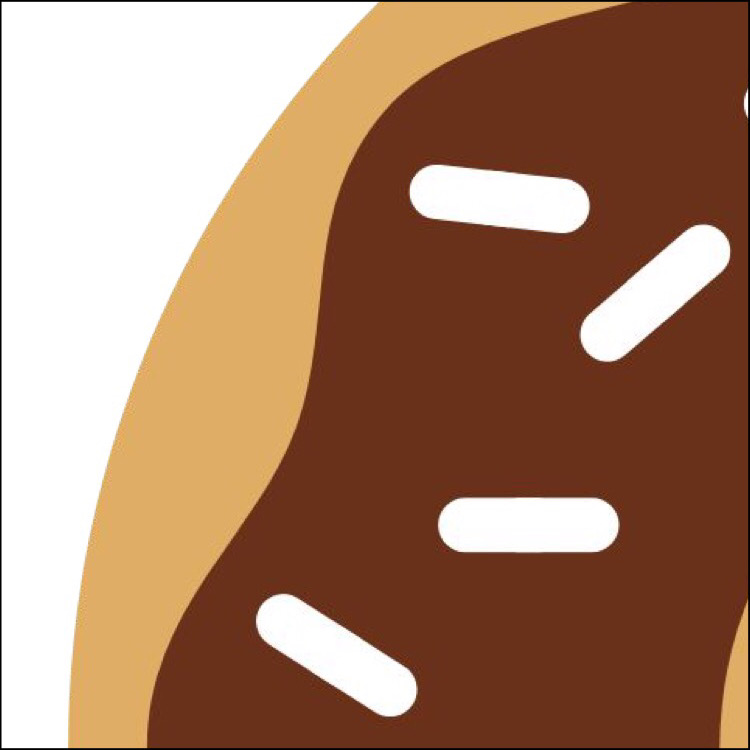 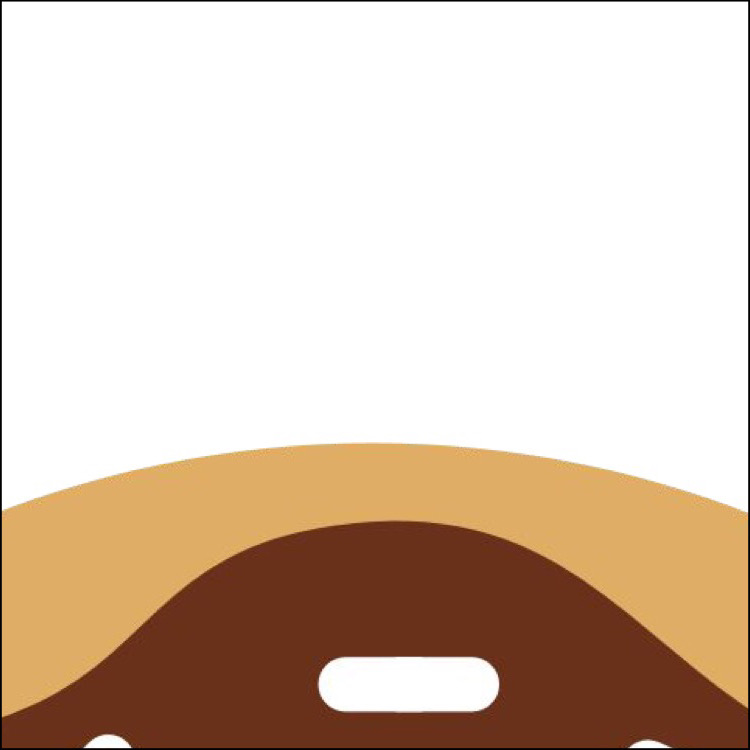 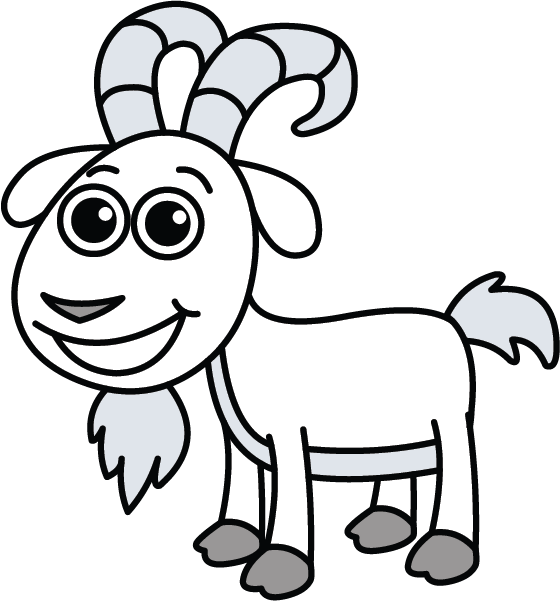 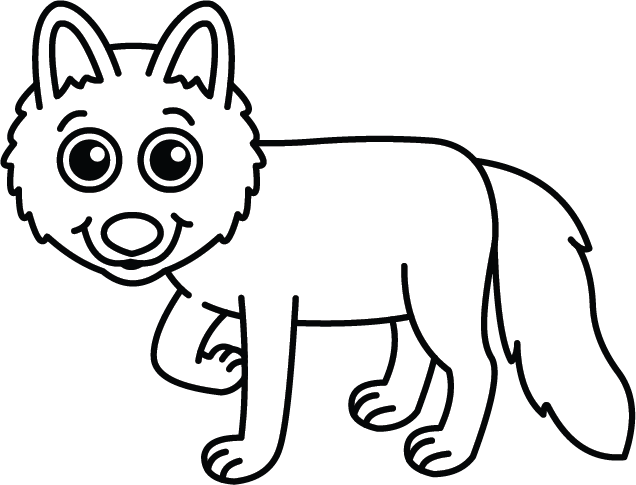 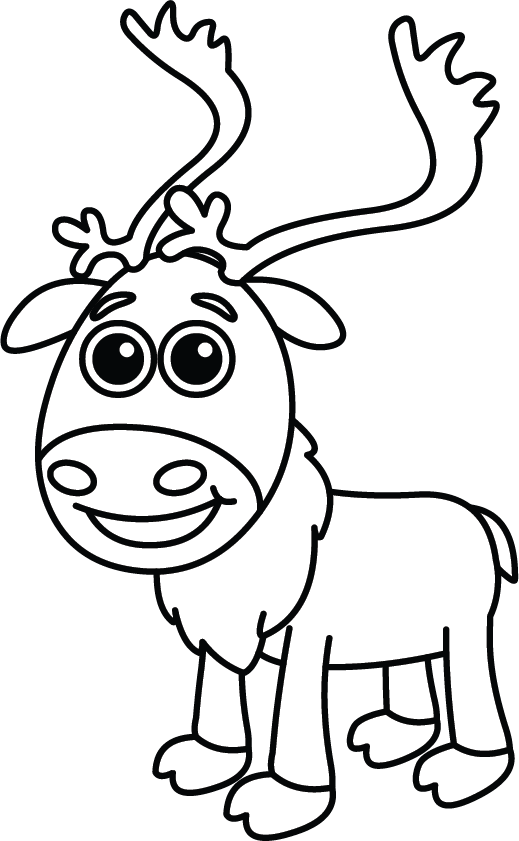 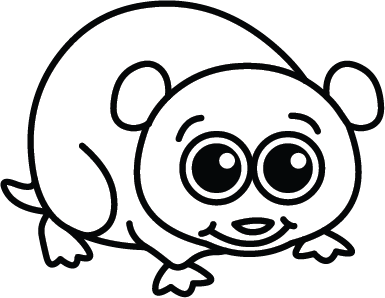 PICTURE KEY
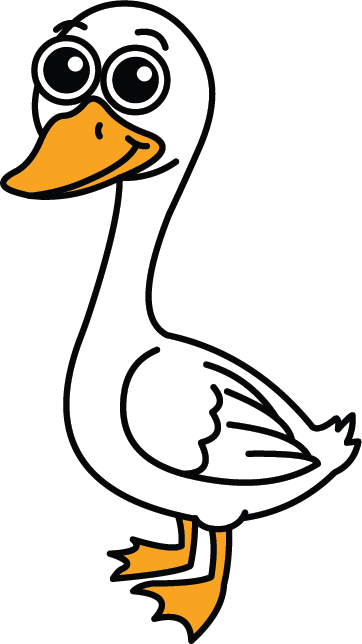 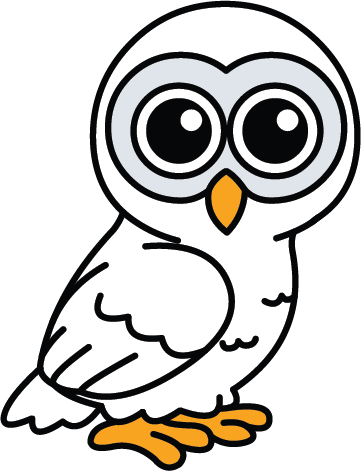